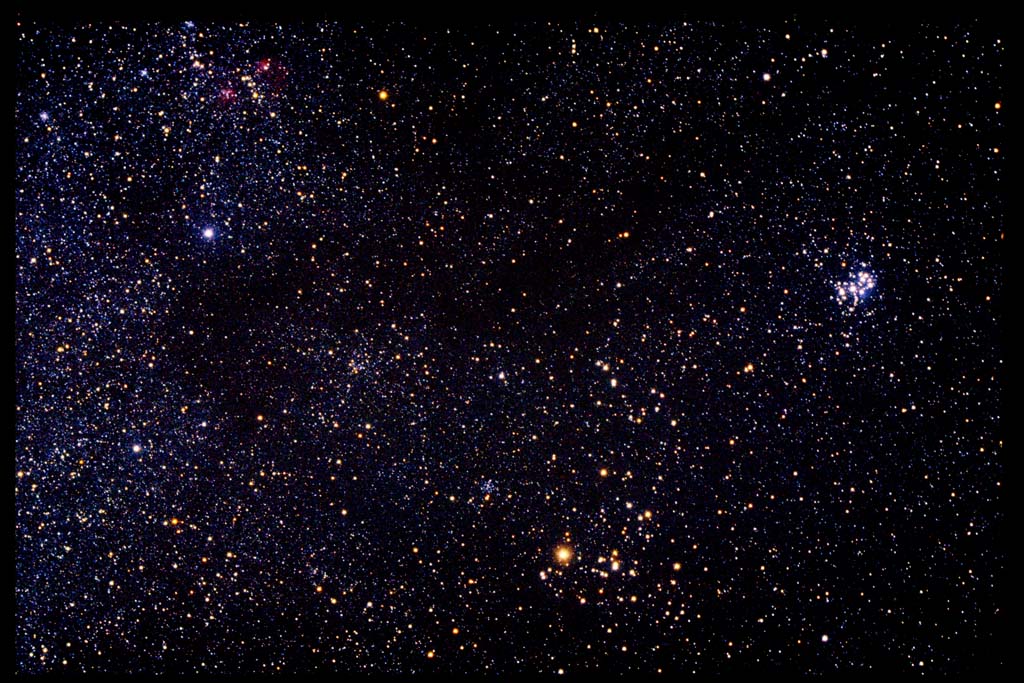 Taurus
O Touro Celeste
João Paulo M. Cruvinel da Costa – Centro de Divulgação da Astronomia - USP
http://www.youtube.com/watch?v=ik013dMQ5ck
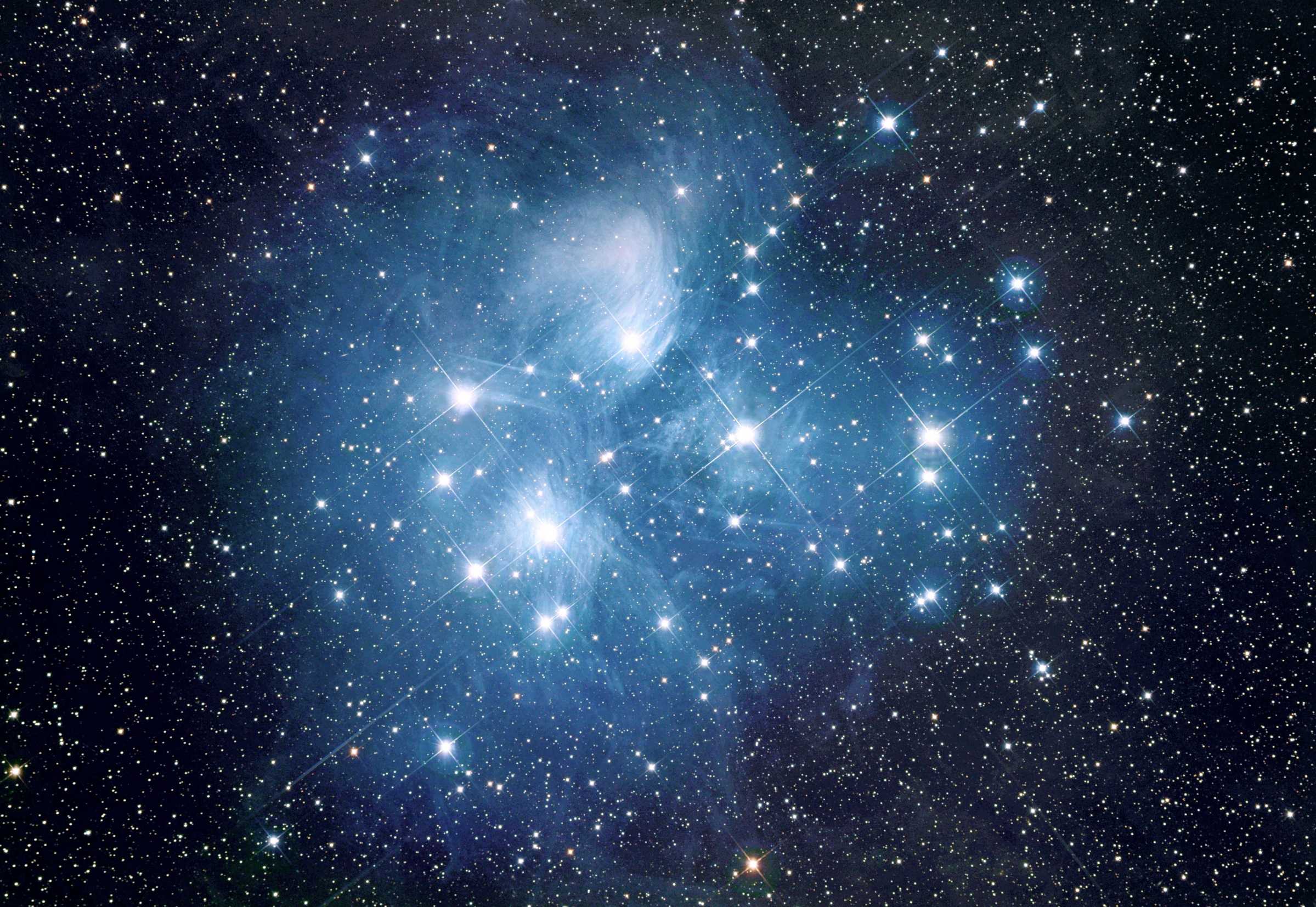 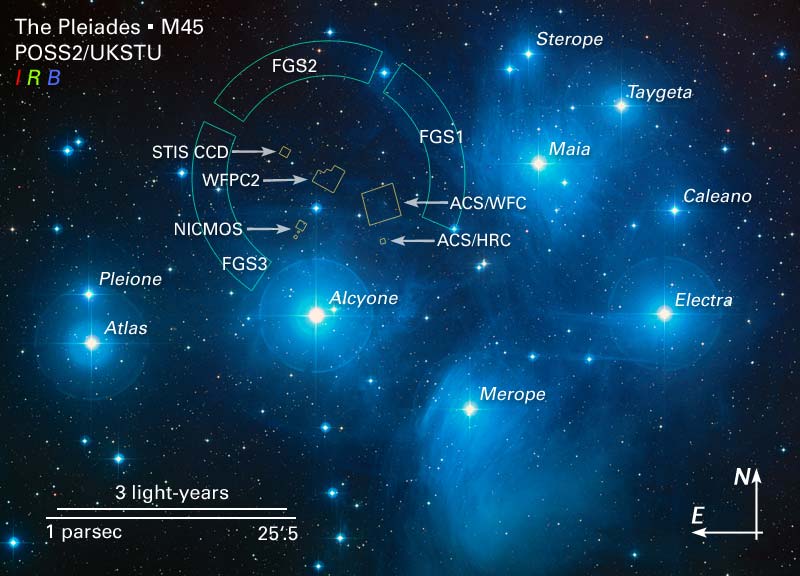 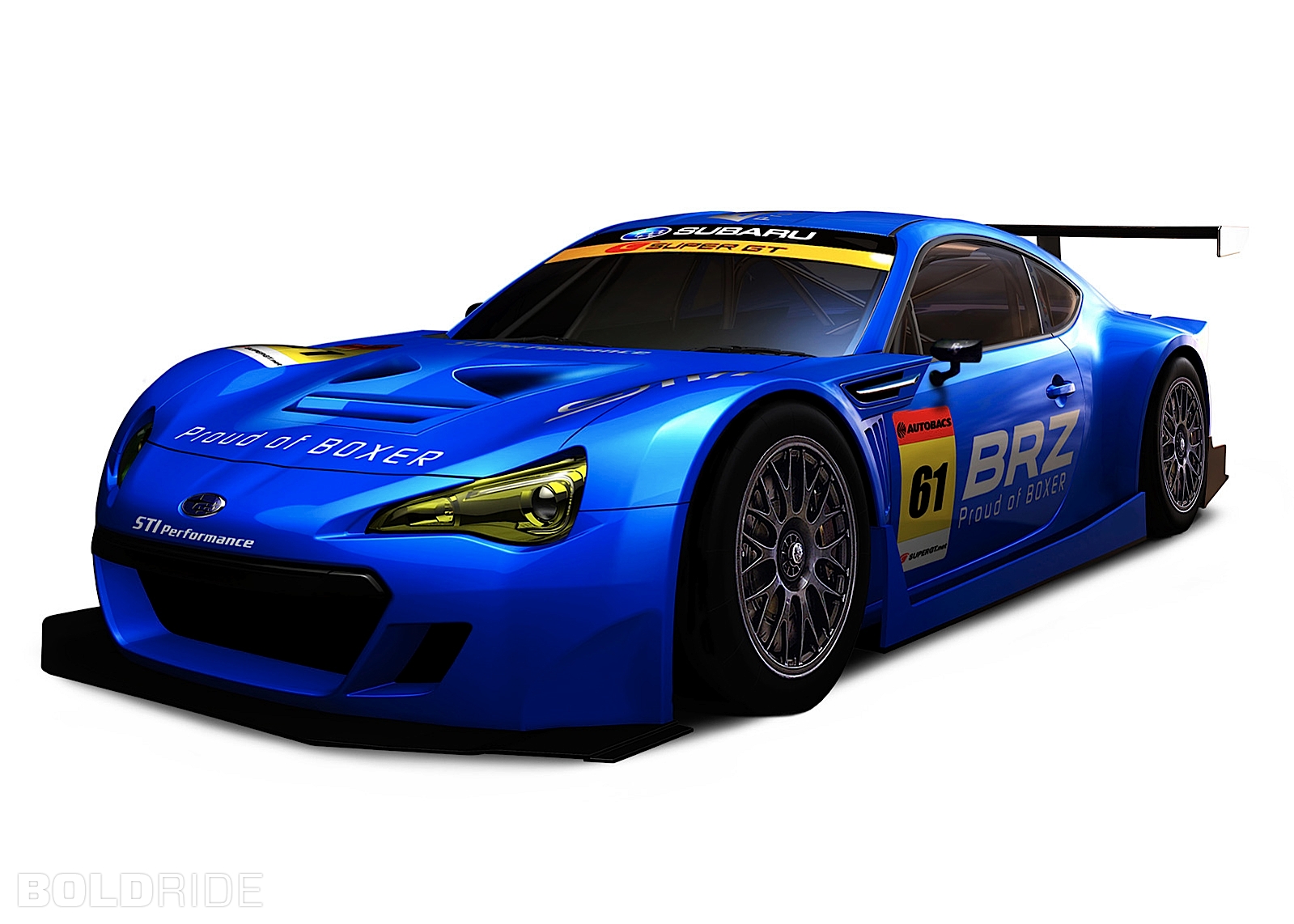 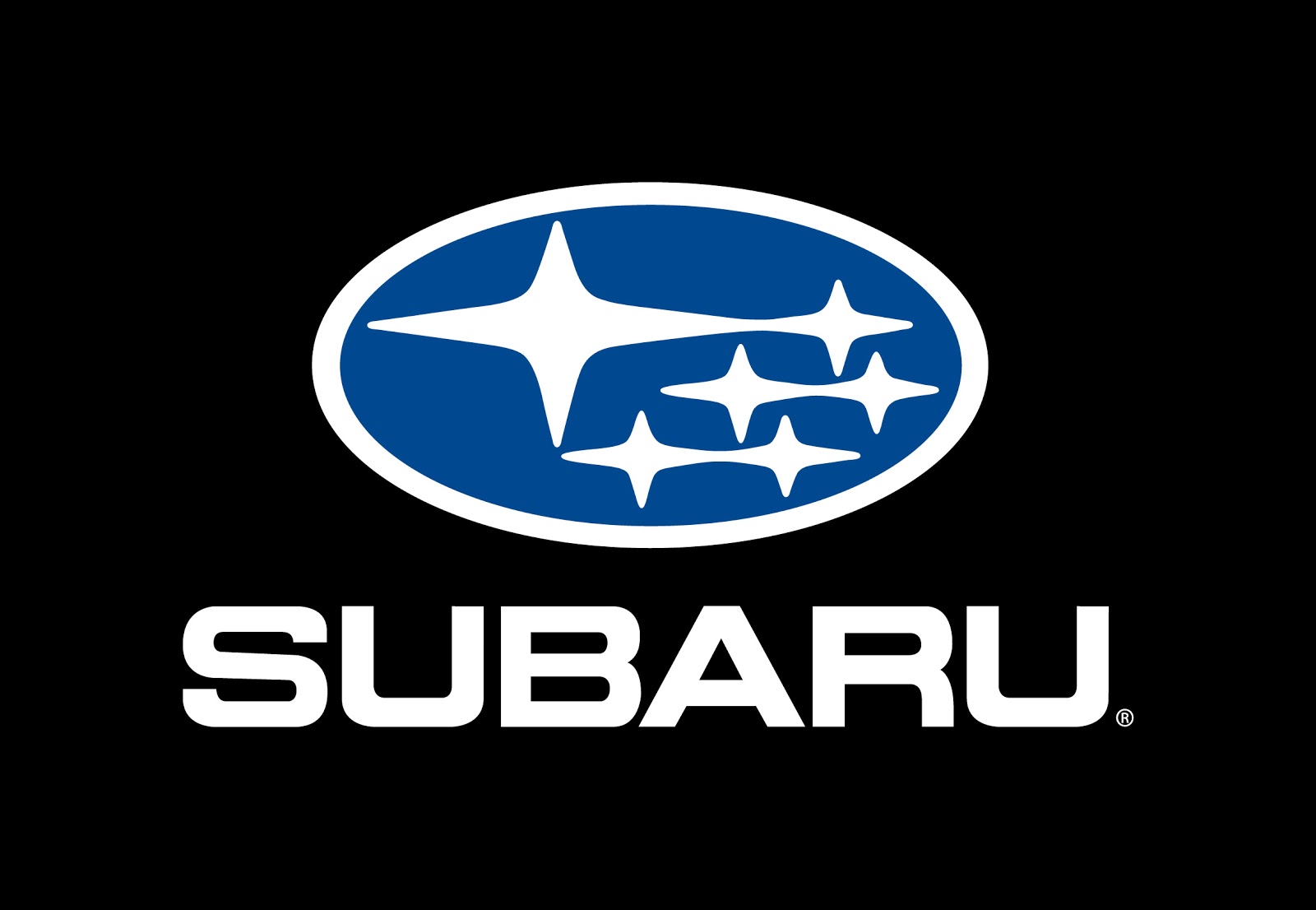 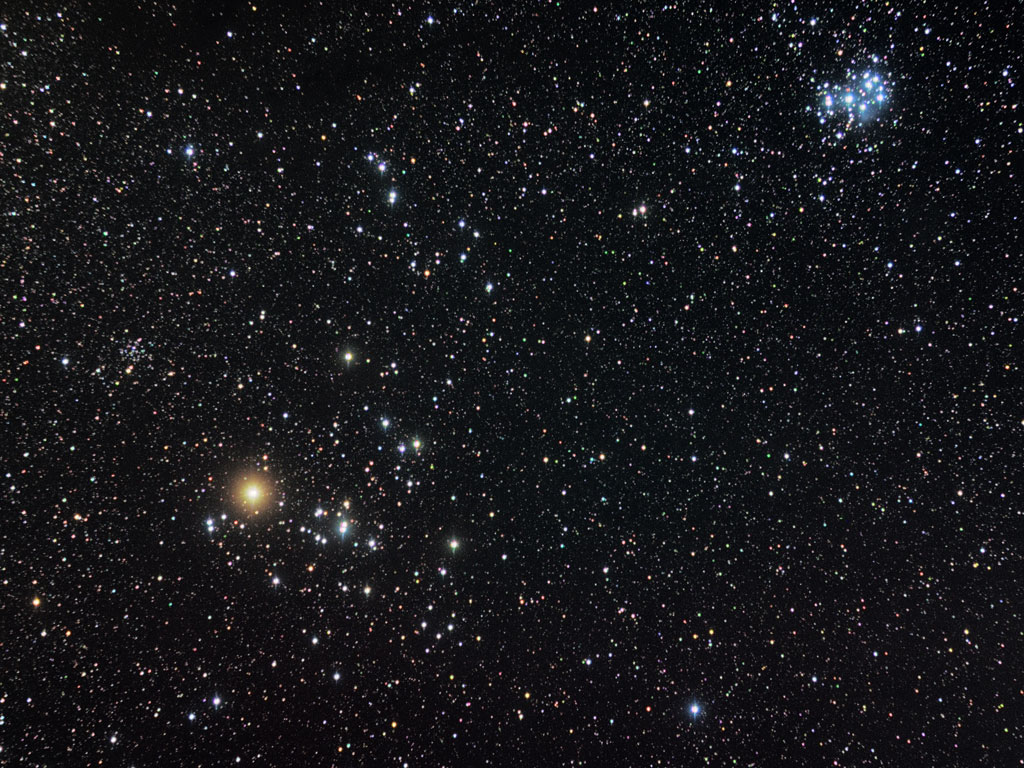 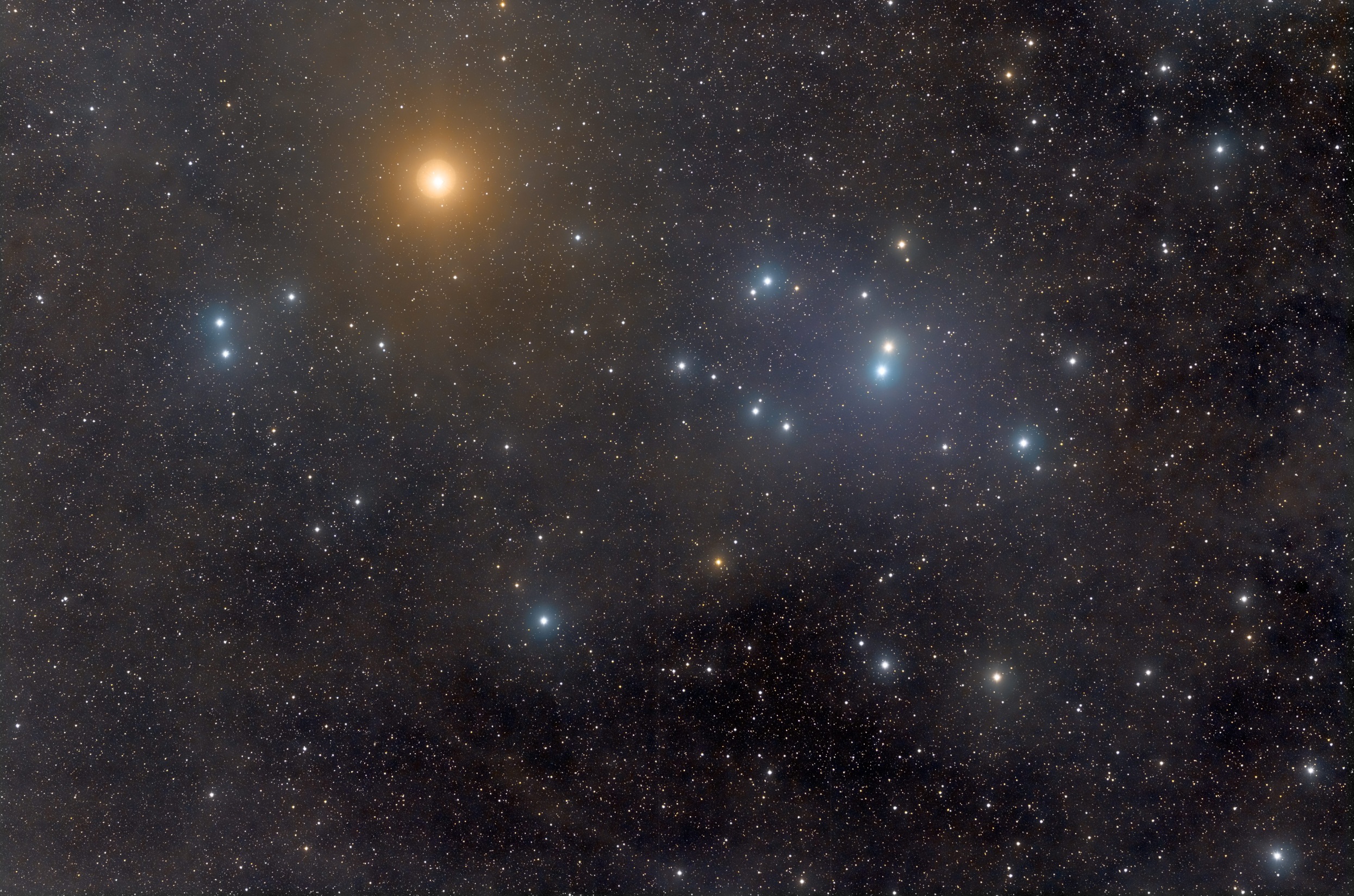 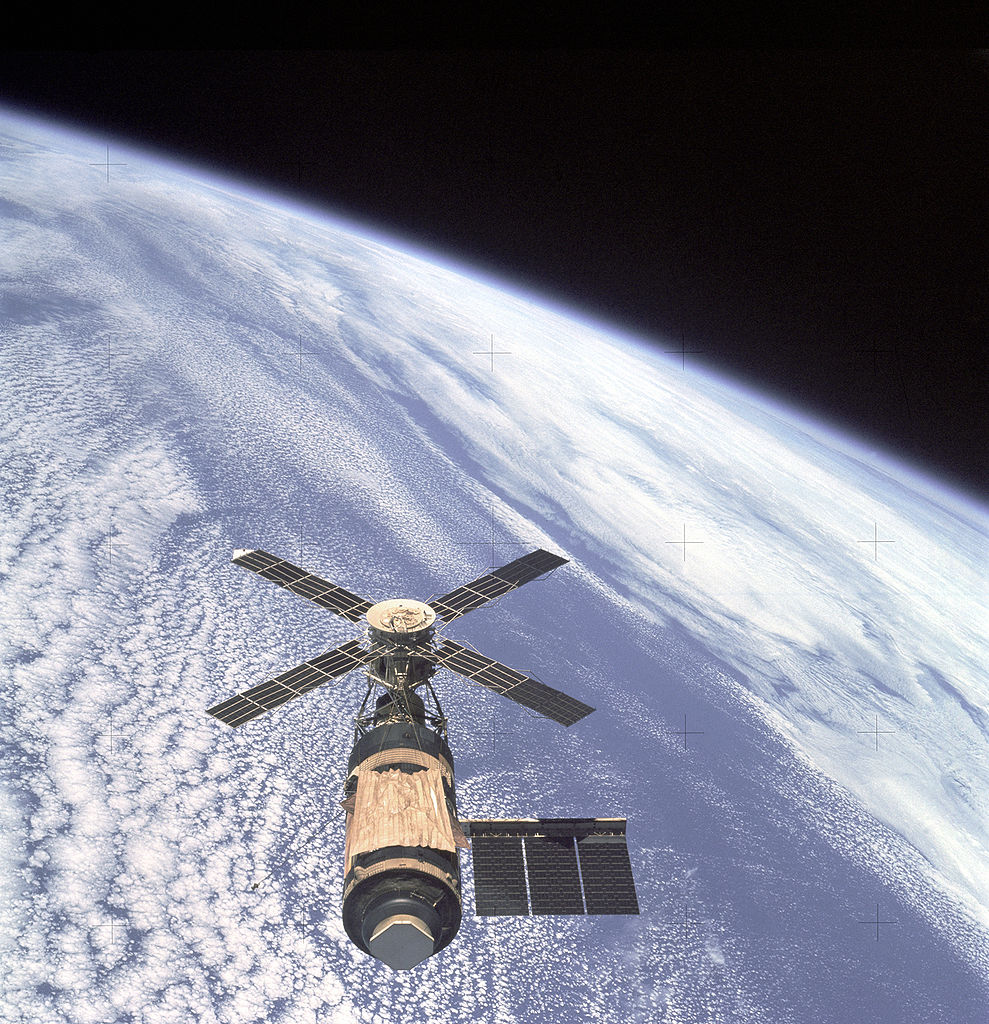 SKYLAB
(Laboratório Celeste)
Lançado em 1973
Funcionou até 1976
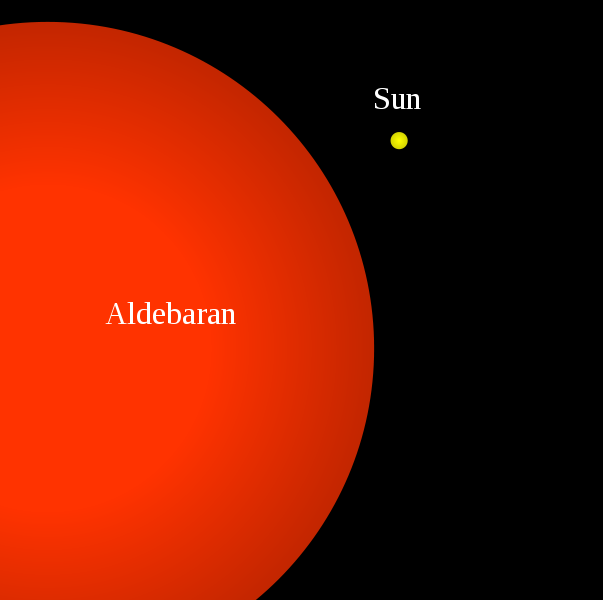 Vídeo Supernova
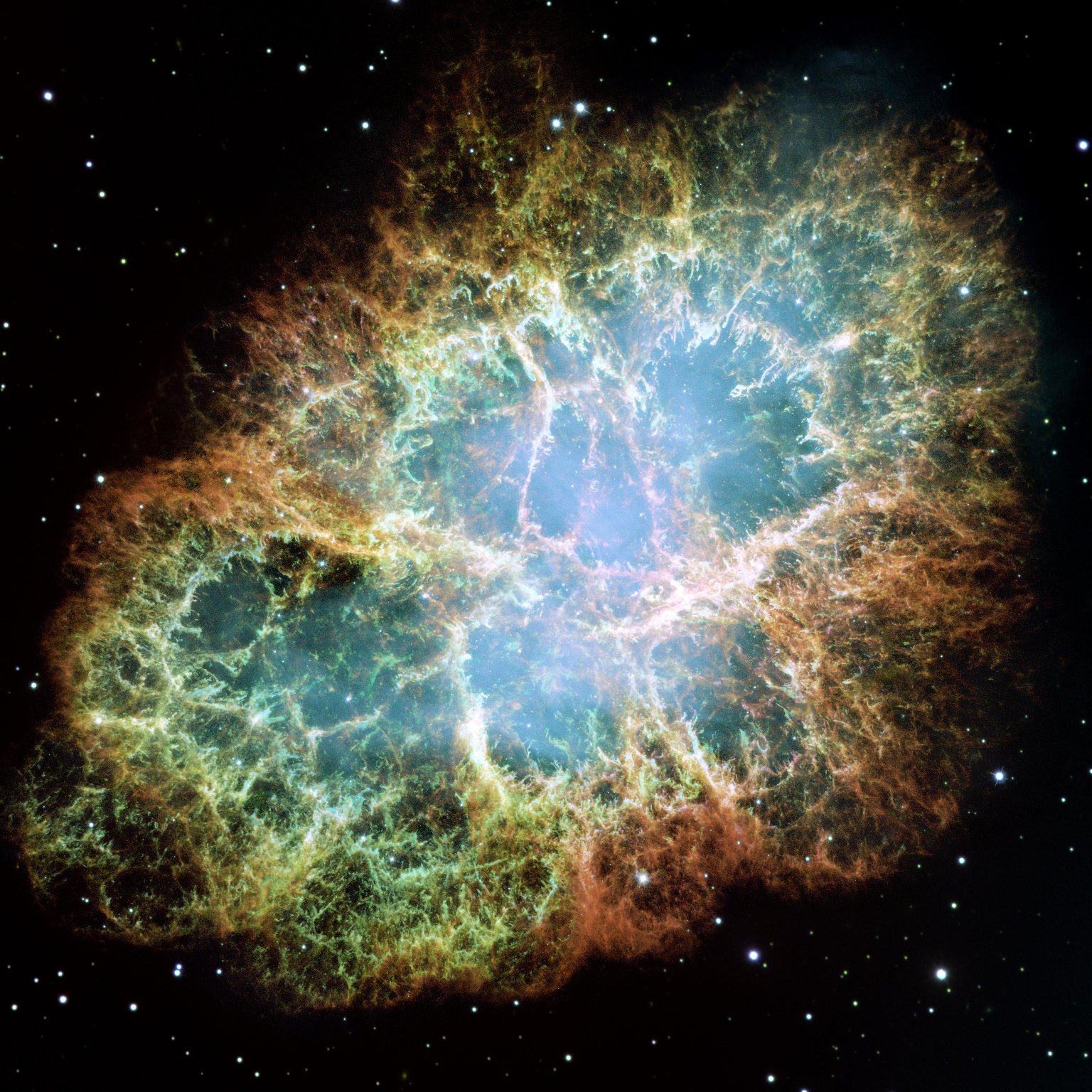 [Speaker Notes: NASA/ESA/JPL/Arizona State Univ.

http://www.nasaimages.org/luna/servlet/detail/nasaNAS~4~4~17233~121050:Most-Detailed-Image-of-the-Crab-Neb?]
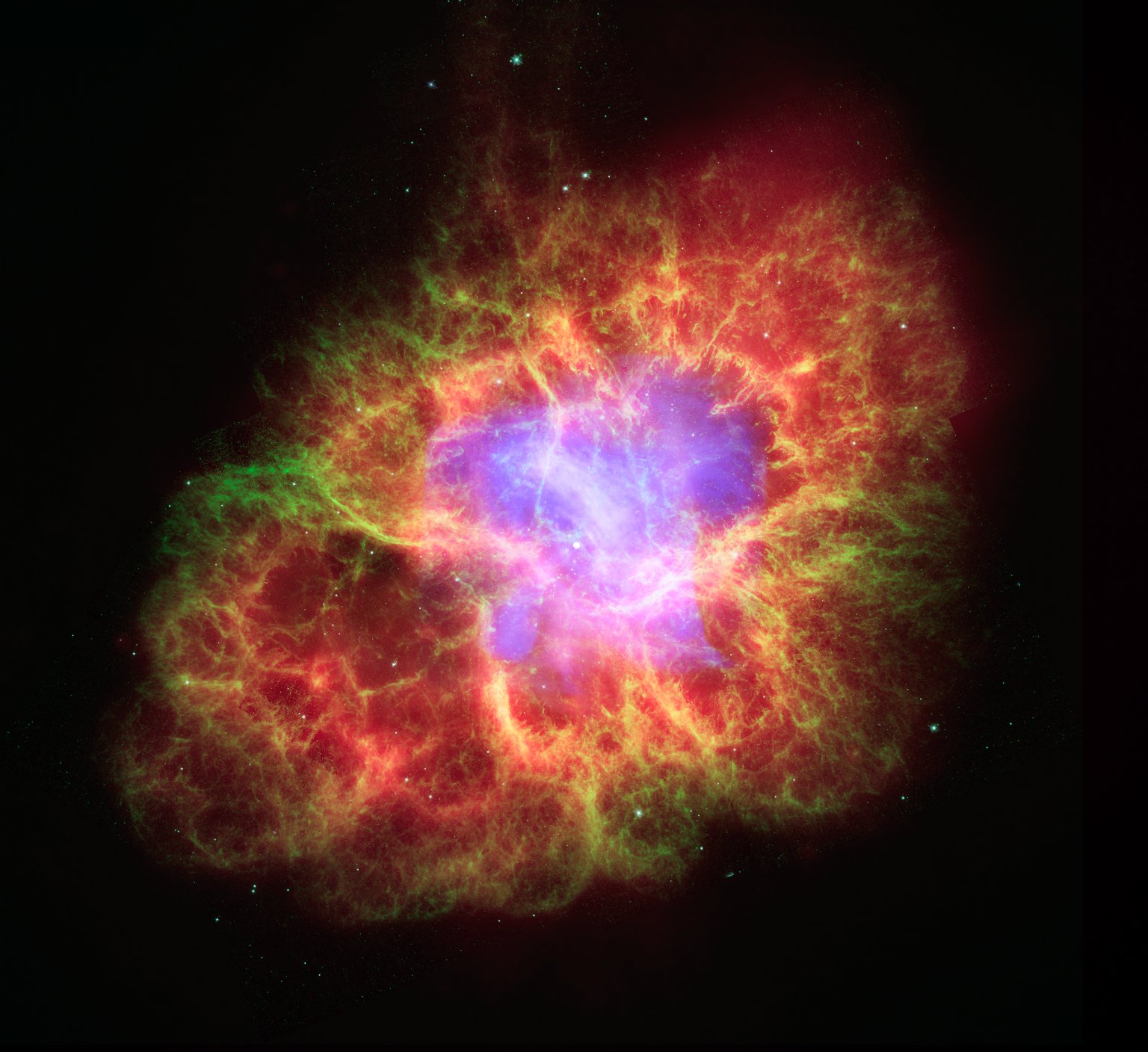 [Speaker Notes: NASA/JPL-Caltech/R.G ehrz (Univ. Minn.)

http://www.nasaimages.org/luna/servlet/detail/nasaNAS~12~12~64141~168525:The-Spirit-of-Halloween-Lives-On-as]
?
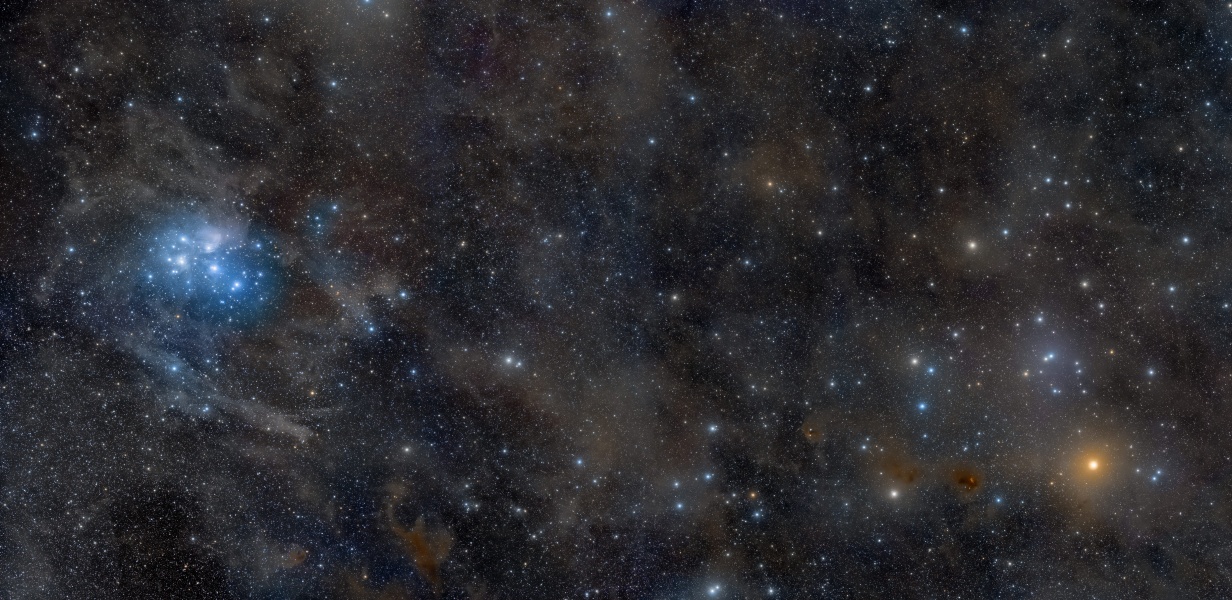 www.cdcc.usp.br/cda

joao.monteiro.costa@usp.br